Motivace a nadání
Eva Trnová
PdF MU
trnova@ped.muni.cz
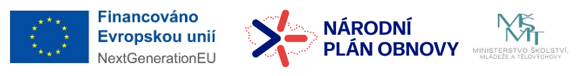 MOTIVACE
Co je to???
Motiv 
Motivace
Motivování
Potřeby
Zájem
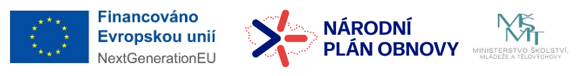 Motivy
psychické vlastnosti (dispozice) osobnosti
 vnitřní příčiny chování - spjaty s emocemi
Definice podle  Younga :
Motivy jsou faktory, které vzbuzují, udržují a zaměřují chování. Motiv tedy determinuje chování, které cíleně směřuje k určitému psychickému stavu, jemuž říkáme uspokojení určité potřeby.
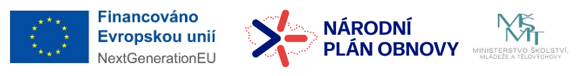 Motivace
psychický proces, ve kterém se motivy realizují v chování jedince
probíhá intrapsychicky, je však těsně svázána s vnějšími vztahy člověka k předmětům a jevům v okolí 
Kladná motivace - je doprovázena kladnými emocemi, 
Záporná motivace - doprovázena zápornými emocemi.

Vnitřní motivace - tehdy, jestliže činnost, ke které vede,  uspokojuje vyvolanou potřebu (je pouze  kladná).
Vnější motivace - tehdy, jestliže činnost, ke které vede,  uspokojuje jinou (zástupnou potřebu).
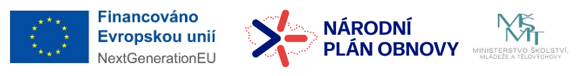 motivační energie
motivované chování
aktualizace potřeby
uspokojování potřeby
homeostáza
homeostáza
čas
Průběh motivace
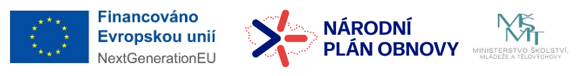 Motivování
forma a obsah vnější stimulace, kterou je motivace u člověka vyvolávána 
motivované chování je ovlivněno nejen motivem, ale i situací, ve které se člověk nachází
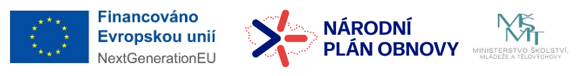 Zájem
zvláštní motiv, jehož základem bývá více potřeb, které mohou být vrozené i získané
složitý motiv - provázanost motivační a emoční složky
může vyrůstat z různých skupin potřeb 
vyvolává vnitřní kladnou motivaci
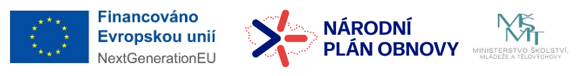 Potřeby
jsou to nejjednodušší motivy
základní vlastností potřeb je možnost jejich uspokojení. 
homeostatický princip - při uspokojení potřeb člověka je jeho organismus ve stavu fyzické a psychické stability 
vzbuzení (aktualizaci) potřeby a vzniku motivu – porušení homeostáze
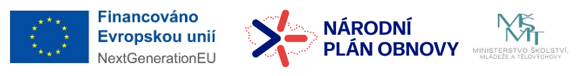 Struktura žákových fyziologických a psychických potřeb(Maslowova pyramida potřeb)
(1) fyziologické potřeby - přijímání kyslíku, vody a  potravy, vyměšování, vydechování oxidu uhlíku, sex,  vyhnutí se škodlivinám, horku, chladu, bolesti,  smyslová a svalová aktivita, odpočinek
(2) potřeby bezpečí - v rodině, v kolektivu spolužáků
(3) potřeby sounáležitosti a lásky
(4) potřeby uznání - kompetence, respekt, prestiž,  obrana, autonomie, dominance
(5) potřeby seberealizace - vlastnictví, hra a zábava,  postavení v zaměstnání a společnosti, poznávání a  vzdělávání -  snaha naplnit své schopnosti a záměry.
Důležité je, že každý jedinec si vytváří vlastní (individuální) hierarchii potřeb a vzniká tak motivační zaměření osobnosti, které se v dalším životě může zčásti měnit.
Psychické potřeby žáka
(a)     sociální potřeby - identifikace, pozitivní vztahy (učitel-žák), prestiž, vliv,  autonomie kompetence (kladné i záporné) 

(b)     výkonové potřeby - dosažení úspěchu, vyhnutí se neúspěchu   (kladné i záporné) 

(c)     poznávací potřeby - zájem o vyučovací předmět (pouze kladné)
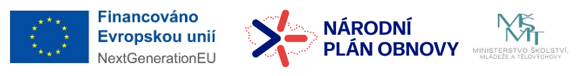 Zásady motivování žáka
individuální motivování
variabilita 
přiměřenost
optimální míra motivace
formování spektra potřeb žáků
tvorba zájmu
přechod od vnější motivace k motivaci vnitřní
přechod od kvantity motivace k její kvalitě
potlačování záporné motivace 
cílevědomost
systematičnost
provázanost s dalšími technologickými prvky výuky
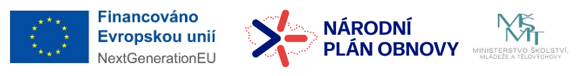 Vnitřně předmětové (přírodovědné) poznávací motivační vyučovací techniky
nezáměrné vnímání a experimentování
modelování přírodních objektů a jevů
systematizace vědomostí
podobnost a analogie objektů a jevů
problémové úlohy a projekty
jednoduché experimenty a hračky
empirické a intuitivní vědomosti
naučné filmy, videopořady a počítačové programy
paradoxy, kouzla a triky
humor v přírodovědě
didaktické hry a soutěže
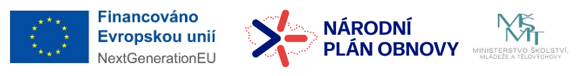 Mezipředmětové poznávací motivační vyučovací techniky
vzájemná aplikace přírodovědných vědomostí a jejich  užití v technice a jiných oborech
přírodověda a život člověka
historie přírodovědných objevů a osudy významných  přírodovědců
informační technologie (počítače aj.) v přírodovědě
vědecko-fantastická literatura a film
přírodověda a umění
citáty významných přírodovědců
filozofické aspekty přírodovědy
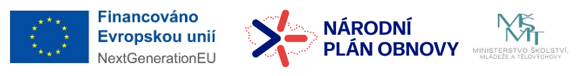 Zásady inovace výuky
důraz na aktivní úlohu studentů, 
nutnost vyučovat předmět v kontextu běžného života, 
propojování – dříve naučeného s novými informacemi, nových informací se znalostmi z jiných předmětů (interdisciplinární přístup), s kontextem praxe v podnicích či s každodenními situacemi, 
podpora schopnosti řešení problémů, diskuze, argumentace a týmové práce, 
individuální přístup ke studentům, 
využívání praktických cvičení a experimentů.
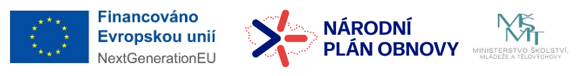 Motivace a nadání
Všechny modely nadání obsahují motivaci
Tříkruhová teorie nadání Josepha Renzulliho - pro rozvoj nadání nutný považuje motivační prvek - nazývá jej „angažovanost v úkolu“ (task commitment).
Mönksův model - nahrazuje angažovanost v úkolu obecněji „motivací“. 
Rozvoj nadání podle Mönkse závisí z velké části na podporujícím prostředí – ve školním prostředí, je problémem vysoký počet žáků ve třídách, který neumožňuje individuální přístup učitele.
Péče o nadané vyžaduje vhodné podmínky – materiální i formální.
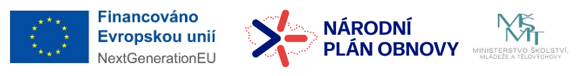 Renzulliho triadický model nadání
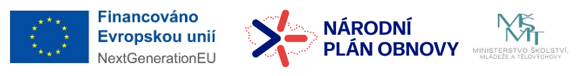 RODINA
ŠKOLA
specifické intelektové schopnosti
štěstí
tvořivost
motivace
všeobecné intelektové schopnosti
SOCIÁLNÍ FAKTORY
VRSTEVNÍCI
4 + 4 + 1 model E. Czeisela
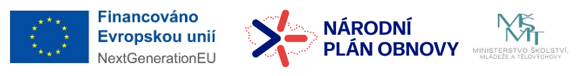 Hvězdicový model nadání A. J. Tannenbauma
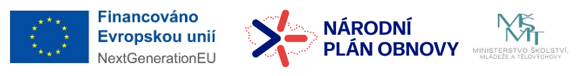 Diferencovaný model nadání a talentu - Gagného model
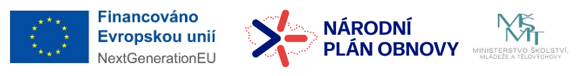 Pentagonální model nadání R. J. Sternberga
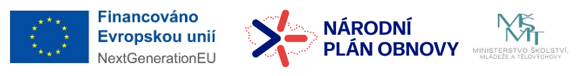 Mnichovský model nadání
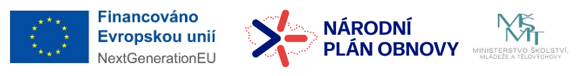 Motivace nadaných žáků
častý mýtus – nadané žáky není nutné motivovat
opak - mimořádně nadaní žáci jsou obvykle úzce zaměřeni a jejich  motivace je obtížná  
při motivaci je nutné přihlížet k celé řadě faktorů - disproporce ve vývoji nadaných žáků k nim také patří
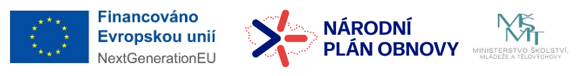